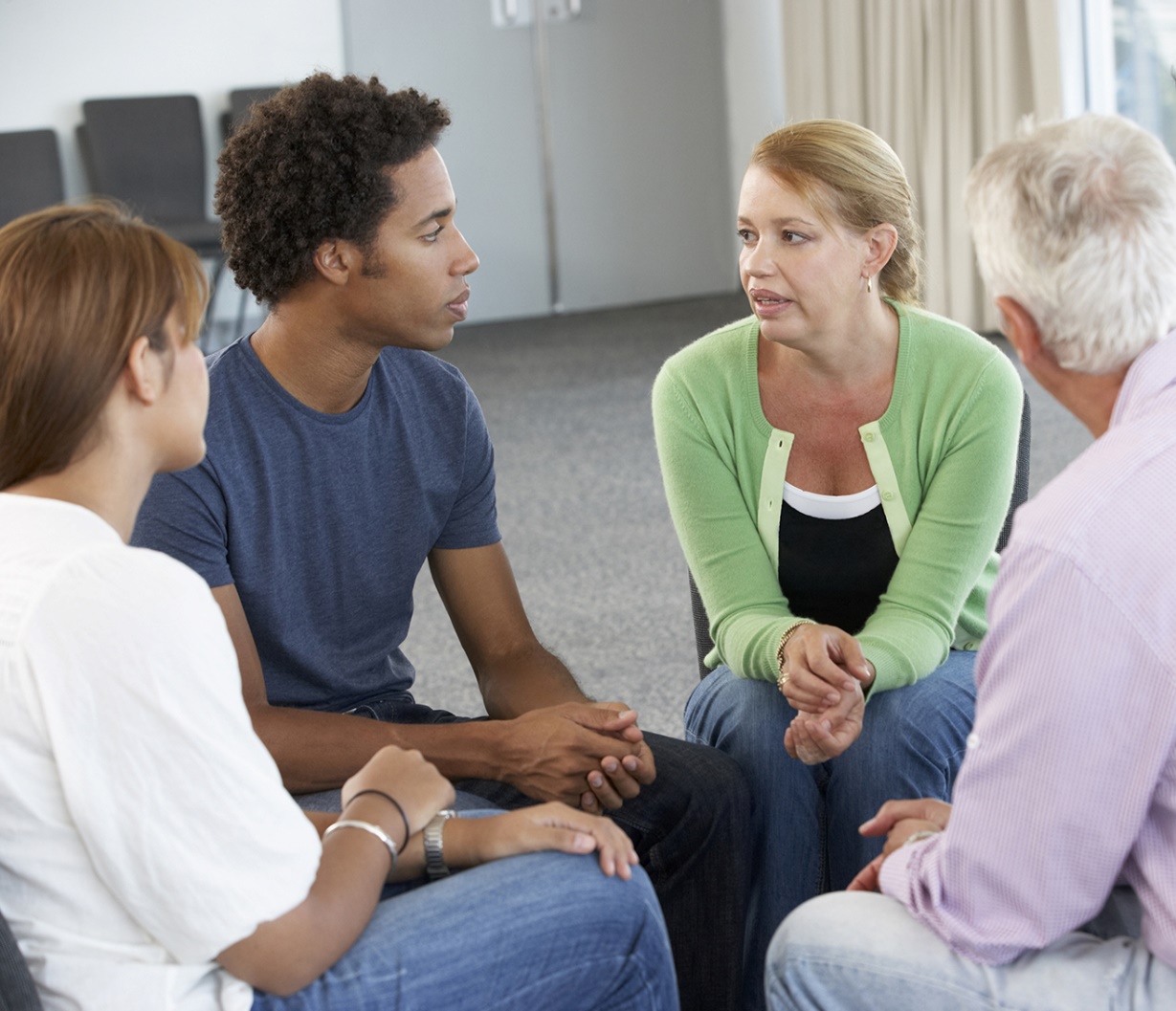 Education thérapeutique du patient et santé mentale : où en sommes-nous en Bretagne ?
Journée d’échanges – 20 février 2018
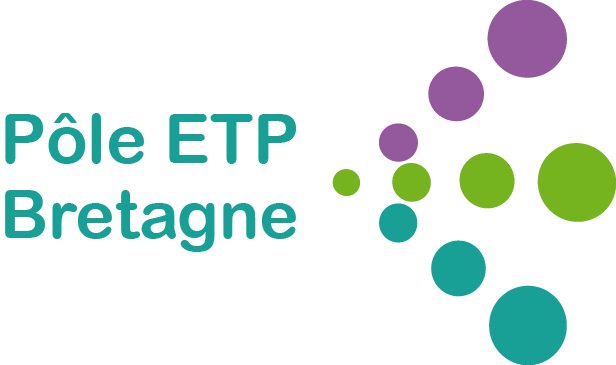 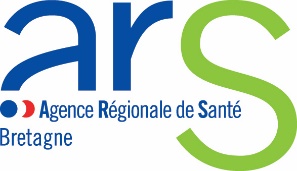 La place de l’ETP dans la politique régionale de santé de l’ARS Bretagne
Cadre national et réglementaire de l’ETP
Un enjeu pour la prise en charge des malades chroniques :
L’ETP est « […] un outil majeur de réussite de la prise en charge globale avec une participation entière et éclairée des patients acteurs de leur santé » - Stratégie Nationale de Santé

Définition HCSP :
« L’éducation thérapeutique vise à aider les patients à acquérir ou maintenir les compétences dont ils ont besoin pour gérer au mieux leur vie avec une maladie chronique. »

Contexte législatif :
Décret d’août 2010 et arrêté de janvier 2015 : formalisation des conditions de mise en œuvre des programmes d’ETP. (conformité au cahier des charges ; compétences requises ;  évaluation)
Organisation de l’ETP en Bretagne
Une inscription spécifique de l’ETP au sein du Schéma régional de prévention (PRS1 -2012-2017) : 
Organiser l’ETP par territoire de santé
Informer les acteurs et les patients sur l’offre disponible en ETP par TS
Garantir une offre d’ETP de qualité
Organiser les moyens financiers
Organisation de l’ETP en Bretagne
3 niveaux pour répondre aux enjeux régionaux
Opérationnel /  proximité : Mise en œuvre
		Acteurs de proximité / « effecteurs » : PSP/MSP ; réseaux de santé ; associations ; établissements …
Organisationnel / territoire de santé 
	Plateforme territoriale d’ETP (orientation, maillage, accompagnement)
Stratégique / Région : pilotage, autorisation, financement
		GTR
		Pôle régional de ressources en ETP
La place de l’ETP au sein d’une politique de santé mentale en évolution
Un mouvement de fond au niveau du système de santé
Une traduction
Dans les textes : LMSS 2016, SNS 2017
Dans la place donnée aux parcours de santé et de vie :
Partir des besoins des personnes et viser l’accès de la personne au bon endroit au bon moment avec l’information utile
Favoriser les modes de prise en charge qui maintiennent l’autonomie 
Renforcer les coordinations et coopérations entre acteurs
Dans les politiques publiques : 
La réponse accompagnée pour tous en faveur des personnes en situation de handicap
La méthode d’intégration en faveur des personnes âgées
Les plateformes territoriales d’appui
Vers une meilleure reconnaissance de la parole et du rôle de l’usager et de son entourage
Vers une meilleure place aux politiques de promotion de la santé et de prévention
Vers tout ce qui favorise l’autonomie, l’inclusion, l’insertion de la personne dans son environnement de vie ordinaire
Vers un ensemble de réponses diversifiées, et une plus grande souplesse dans les passages entre ces réponses en fonction de l’évolution des besoins
Un mouvement de fond qui concerne la santé mentale
L’article 69 de la loi de modernisation du système de santé: vers une politique territorialisée de santé mentale 
Périmètre large (prévention, diagnostic, soins, réadaptation et réinsertion sociale)
Partenariale, territoriale et centrée sur les parcours
Une organisation spécifique :
La stratégie nationale de santé reprend cette volonté politique à travers un objectif spécifique : « Améliorer la transversalité et la continuité des parcours en santé mentale »
La stratégie quinquennale de l’évolution de l’offre médicosociale prévoit un ensemble d’actions sur le handicap psychique, en cohérence avec la démarche PTSM
9
Une action « santé mentale » du PRS 2012-2016  en phase avec ce mouvement de fond
Organisation facilitant une approche globale et décloisonnée de la santé mentale
Travaux sur la coordination des acteurs de santé mentale avec Convergence Bretagne  
Développement prioritaire de SAMSAH pour les personnes en situation de handicap psychique 
Engagement de l’ARS Bretagne comme région expérimentatrice  sur le projet ANAP « Parcours en psychiatrie et santé mentale »
Appels à candidatures en 2014 et 2016 pour accompagner l’évolution de l’offre en santé mentale
Les orientations « santé mentale » du PRS 2018 – 2022 :  la poursuite du mouvement autour de 4 grands chantiers
Place de l’ETP dans les orientations « santé mentale » du PRS 2018–2022
Prioritairement au sein de l’offre de réhabilitation psychosociale :
S’adresse aux personnes vivant avec un trouble psychique sévère et chronique
Ensemble de techniques et de pratiques visant à :  
Réduire les symptômes de la maladie et les effets secondaires des traitements
Améliorer les compétences sociales 
Réduire la stigmatisation et la discrimination
Soutenir les familles
Renforcer le pouvoir d’agir en tant qu’usagers
Enjeu majeur dans le cadre d’une politique visant l’amélioration des parcours de santé et de vie
Mais aussi dans le cadre de :
L’appui au développement de l’offre de formations à l’attention de l’entourage 
La démarche PTSM
Techniques et pratiques de réhabilitation psychosociale
Remédiation cognitive
Entrainements aux habiletés sociales
Education thérapeutique
Renforcement de l’autonomie
Soutien à l’emploi
Soutien des familles
L’intérêt des travaux sur l’ETP en santé mentale
Une opportunité pour 
Reconnaître l’intérêt de l’ETP dans le domaine de la santé mentale 
Expliciter les points de vigilance à prendre en compte pour l’ETP en santé mentale 
Une visibilité sur : 
L’état des lieux actuel des programmes autorisés dans le domaine de la santé mentale 
La réalité de pratiques qui s’en rapprochent sans pour autant rentrer dans la case « Programme autorisé »
Le besoin de partager les définitions d’un ensemble de techniques, pratiques, postures, qui font partie de la réhabilitation psychosociale